Networks in Southeast Asia
Presented by IFRC
Protection, Gender and Inclusion (PGI) Southeast Asia Sub Regional Network
Focus
Issues
Current status
In 2015 as part of the Regional Resilience Initiative (RRI), the Southeast Asia Sub Regional Network for PGI was initiated. RRI sought to strengthen the capacity of 11 National Societies in the region to represent and communicate the needs of vulnerable groups, particularly women, boys and girls.

The aim of a PGI sub-regional network is to bring together PGI focal points to share experiences, update knowledge, discuss issues/problems, identify solutions and prepare annual PGI action plans for the promotion and institutionalization of protection, gender and inclusion work in their respective National Societies. Other Sub Regional Networks in Asia Pacific are as follows:
South Asia
Pacific
East Asia
Lack of funding
Previously, since the network was created, there were face to face meetings annually which was the enabler to keep the exchange, motivation and learning high. Currently, PGI focal points from National Societies in the Southeast Asia region are not meeting as often.
How to integrate PGI within national programmes and operations?
Participation on webinars for the network has been low. 
Network is looking for a chair.
11 Participating National Societies:
Brunei RC, Cambodia RC, Indonesia RC, Laos RC, Malaysia RC, Myanmar RC, Philippines RC, Singapore RC, Thailand RC, Timor-Leste RC,  and Viet Nam RC. A focal point from Mongolia RCS joined the meeting in 2018 as well.
In July 2018, the Southeast Asia Sub Regional Network had a face – to – face meeting in Bangkok, Thailand.
Membership size
Asia Pacific Migration Network (APMN)
Focus
Issues
Current status
The APMN was created to explore critical issues, develop actions, and contribute to a growing body of knowledge for the benefit of migrants based on the Movement’s Fundamental Principles and humanitarian approach.  The APMN is committed to sensitisation on migration issues and vulnerabilities, and is focused on progressing practical action and cooperation to better support migrants and people made vulnerable through migration.
APMN members, particularly National Societies focal points from South East Asia, have identified the need for increased leadership support on cross border collaboration on migration. Currently, the Last Mile initiative between Singapore Red Cross and PMI to return injured migrant workers home, is the only formally endorsed cross border project between NS on migration.
Recognition of the humanitarian needs of people moving within the SEA region, and the importance of strengthened cooperation (through MoUs, agreements and cross border planning etc) presents an opportunity to ensure migrants have access to humanitarian protection and assistance.  The following are a few examples:
ART cross border project  in Mekong 
The recent workshop between PMI and Timor Leste RC to develop an MoU
The APMN and IFRC are currently updating the 2016 Asia-Pacific Migration Network (APMN) Mapping of National Society Activities relating to migration. The mapping will be published at the International Conference as ‘National Society Profile on Migration related Initiatives’
The APMN will conduct the next formalization process in November (last conducted in 2017), which will involve leadership nominating (or ren-nominating) the NS representative on migration who will participate in the APMN and share of learnings with their NS colleagues. 
A draft APMN pledge on collaboration and coordination has been sent to migration focal points for comment, and will be circulated to leadership for comment and contributions in November
In March/April of 2020, the APMN will host its fourth annual peer to peer learning on migration in the Asia Pacific.
Membership size
Co – chairs: Maldivian RC, Australian RC, Singapore RC
Engagement with 35 National Societies in Asia Pacific
Asian Red Cross and Red Crescent HIV/AIDS Network (ART) broader than SEA
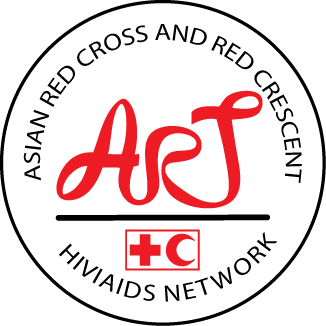 Focus
Issues
Current status
Current status
The Asian Red Cross and Red Crescent HIV Network (ART) was established as part of the overall response to the recommendations enshrined in the Beijing declaration in 1993. 
ART is a regional network of Red Cross and Red Crescent Societies’ HIV and AIDS professionals, from South East and East Asia. The ART members are nominated by their National Societies represent them in the network.
ART assists to strengthen National Red Cross/Red Crescent Societies’ capacity to deliver and sustain scaled-up HIV programmes which seek to promote the respect of human rights in all aspects through the:
Prevention of further HIV infections
Expanding HIV care, treatment, and support
Reducing HIV stigma and discrimination
Information and experience  sharing
Information includes RCRC Publications on  ART website, /reports, invitation of external partners to ART events; annual activity updates from ART members; ART Secretariat to conduct regular mapping of calls for proposals by different donors and share with members.
Focus on migration & HIV, TB
NS to be aware of cross border programmes implemented by governments; NS and IFRC to discuss the plans for engagement with IOM/UNAIDS representatives; IFRC shares its updated information on global and regional developments on migration / health; Discuss and ensure  that HIV and TB are part of national plans for health for migrants (where applicable and needed)
11 National Societies
Cambodia RC, Japanese RC, Myanmar RC, Thai RC, China RC, Philippine RC, Lao RC, South Korean RC, Malaysian RC, Mongolian RC and Indonesian RC
World AIDS day
ART members celebrate World AIDS Day event every year on December 1 at National Societies level
Capacity building in harm reduction
Discussion with the Red Cross and Red Crescent – Partnership on Substance Abuse on different methods on capacity building which includes (1) training in harm reduction; (2) expert consultations; (3) support in proposal writing
Partnership with people’s and community networks
Mapping of existing networks of communities and people from key affected groups; Engagement in discussions and dialogue; Identify opportunities for joint activities and projects;
Membership size
The network is facing financial challenges to implement its activities.
Regional Community Safety and Resilience  Forum (RCSRF)
The hope was that the Forum would demonstrate strong ownership and initiatives of the National Society technical managers in translating the direction and policies into operational actions and priorities in the Southeast Asia region.
Focus
Issues
Current status
The forum is an annual gathering of Heads or Managers of Disaster Management, Health and Organizational Development / Youth Technical Working Groups. The purpose of the Forum is to enhance regional integration, coordination, communication and cooperation between SEA RCRC members. 
It is tasked to translate the results of the strategic policy and direction decisions of the Leaders into operational action to promote the establishment of safer and resilient communities. 
This Forum is responsible for escorting (i) the Global Agendas of SDGs, Sendai Framework for DRR and Paris Agreement; (ii) Engaging with ASEAN; (iii) 1 Billion Coalition; (iv) Cross Border Cooperation; (v) School Safety; and (vi) Sustainability of National Societies.
11 Participating National Societies:  
Brunei RC, Cambodia RC, Indonesia RC, Laos RC, Malaysia RC, Myanmar RC, Philippines RC, Singapore RC, Thailand RC, Timor-Leste RC,  and Viet Nam RC. 

The RCSRF is comprised of three Regional Technical Working Groups (RTWG), namely Disaster Management Technical Working Group, Health Technical Working Group and Organizational Development and Youth Technical Working Group.
Due to lack of funds, RCSRF is not able to organize its activities. The annual gathering for RCSRF was not organized in 2018 and 2019. The absence of the gathering has slowed down the engagement of the member National Societies in participating 
There is a need for more active involvement and ownership to ensure that the Forum is able to be fully functional and active.
In the first three years of its establishment (2014– 2017), the RCSRF organized annual gatherings through the Regional Resilience Initiative (RRI). The last annual gathering for the CSR forum was organized in 2017, in Malaysia. 
In 2017, the Forum saw a significant increase in terms of participation and ownership of National Societies in debating and finding ways to work together.
Membership size
Southeast Asia Youth Network (SEAYN)
Focus
Issues
Current status
The SEAYN focuses on strengthening collaboration of youth in Southeast Asia RCRC through peer to peer learning, thematic skills/capacity development for youth volunteers and cultural exchanges to strengthen friendship among SEA youth.
SEAYN works collaboratively with the Asia Pacific Youth Network (APYN). APYN is a platform for sharing and learning amongst the network members, promoting youth engagement collectively as a regional platform and pooling the youth leaders who can be mentors to new youth leaders. Members of APYN are the representatives from SEAYN and the following youth networks:
East Asia Youth Network
South Asia Youth Network
Pacific Youth Network
11 Participating National Societies:  
Brunei RC, Cambodia RC, Indonesia RC, Laos RC, Malaysia RC, Myanmar RC, Philippines RC, Singapore RC, Thailand RC, Timor-Leste RC,  and Viet Nam RC.
Youth engagement is one of the 3 key pillars of IFRC Strategy for ASEAN. ASEAN has been showing interests to work with IFRC/RCRC through YABC and school safety.
SAFE STEPS KIDS Programme could be another booster to scale up school safety work championed by SEA NSs.
SEAYN had been supported by a dedicated IFRC staff based in Bangkok with RRI funds which was optimized to support SEA youth to meet once a year and contribute to school safety / youth in community engagement activities. 
But after the dedicated person had left IFRC (due to lack of funding) and with the end of RRI funds, they met annually and had a Chair NS, Vice Chair NS and Officer NS who led the network.
There will be a new staff coming to IFRC CCST Bangkok who will work with ASEAN youth agenda especially through YABC, so there are some opportunities for SEAYN to be revived and showcase its strength and values.
Membership size
Asia Pacific Fundraising Network (APFN)
Focus
Issues
Current status
APFN is a platform for its members to  share fundraising skills (annual skill sharing meeting). Activities within the network includes peer to peer support facilitation in fundraising and resource mobilization as well as learning opportunities within the network with activities such as webinars.
APFN aims to achieve the following pillars of strategic priorities:
Resources
This strategic pillar consists of activities pertaining to resources of the network, maximizing consolidated in-country and regional information and materials, and facilitating knowledge sharing within and through APFN. 
Value and accountability
This strategic pillar aims to boost the value proposition of engaging with APFN and enhance the level of accountability of the network to the members it serves. 
Sustainability
The “Sustainability "pillar refers to both the network’s longterm continuity and its positive contribution towards its members’ stability and dynamic continuum. 
However, due to financial challenges these strategic priorities were not operationalized.
Lack of funding: Japanese RC, the biggest donor for APFN had ended its usual financial support from 2019 onward. Due to the lack of funds, APFN is not able to keep the dedicated secretariat staff (consultant) who had been driving the work of the Network and the activities were put on hold.
Due to the financial situation, and after 10 years since its establishment, with the support from IFRC APRO, APFN will go through Review and Consultation engaging both practitioners and leadership of the NSs. 
The review/consultation will start soon - APFN member NSs to be informed of online survey and key interviews. Proactive engagement from SEA NSs (both leadership and practitioners) would be much appreciated.
31 Participating National Societies:  
Afghanistan RC, Australian RC, Bangladesh RC, Cambodia RC, China RC, Fiji RC, Hong Kong RC, Indonesia RC, Japanese RC, South Korea RC, Kiribati RC, Lao RC, Macau RC, Malaysia RC, Maldivian RC, Mongolian RC, Myanmar RC, Nepal RCS, New Zealand RC, Pakistan RC, PNG RC, Philippine RC, Samoa RCS, Singapore RC, Solomon Islands RC, Sri Lanka RC, Thai RC, Timor Leste RC, Tonga RC, Vanuatu RC, Viet Nam RC.
Membership size